NOAA GPRC Report
2013 GSICS Annual Meeting
Williamsburg, VA
03/04/2013-03/08/2013
Outline
Operation

Research

Actions

Outlook
2
Operations
GOES Imager GEO-LEO IR correction products promoted to pro-operational status
Product access
Bias monitoring
Retro-processing status report
DCC calibration
3
Product promotion
GOES Imager GEO-LEO IR correction product promoted in pre-operational status
Progress in 2012:
End-to-end and system levels of uncertainty analyses traceable to Metop-A/IASI, following Hewison (2013, TGRS)
Implemented the version control for the softwares
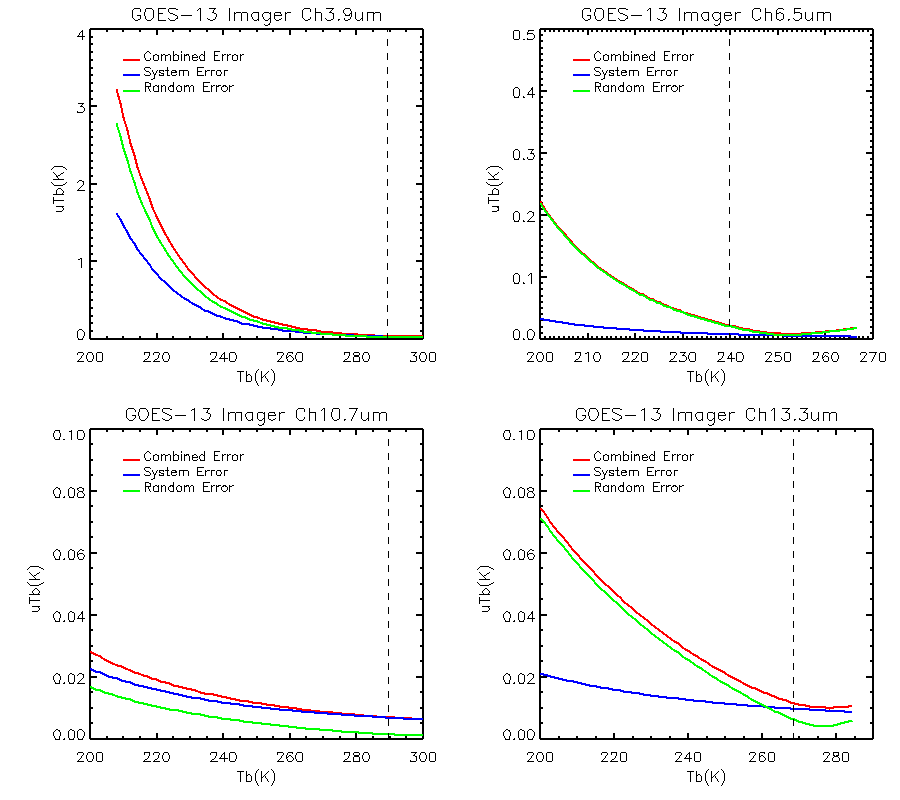 4
GEO-LEO Inter-Calibration Products
Pre-operation GEO-LEO correction products download server:
http://gsics.nesdis.noaa.gov/thredds/nesdisResults.html
 Near Real-time Correction – update everyday
 Re-analysis Correction – updated once per month

Product monitoring wiki-website:
https://gsics.nesdis.noaa.gov/wiki/GPRC/WebHome
Add the monitoring of GOES-15 Imager IR correction
5
Ongoing NOAA GPRC GEO-LEO inter-calibration
Aqua/AIRS
Metop-A/IASI
Jun2007
Aug2003
Dec 2011
GOES-11
GOES-12
Apr 2010
GOES-13
GOES-14
Dec 2011
GOES-15
Aug08
Meteosat-7
Jan2013
Aug08
Meteosat-9
Meteosat-10
Jan2013
Aug08
MTSAT-1R/MTSAT-2
FY-2C
Apr2011
Aug08
Apr2011
FY-2D
GSICS annual meeting, Williamsburg, VA
6
GEO-LEO Retro-Processing (CIMSS/University of Wisconsin)
GEO vs. AIRS Collocations
GSICS annual meeting, Williamsburg, VA
7
DCC Calibration for GOES-13 Imager
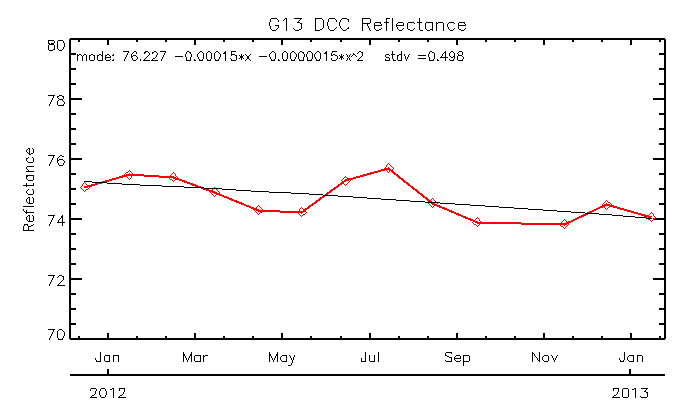 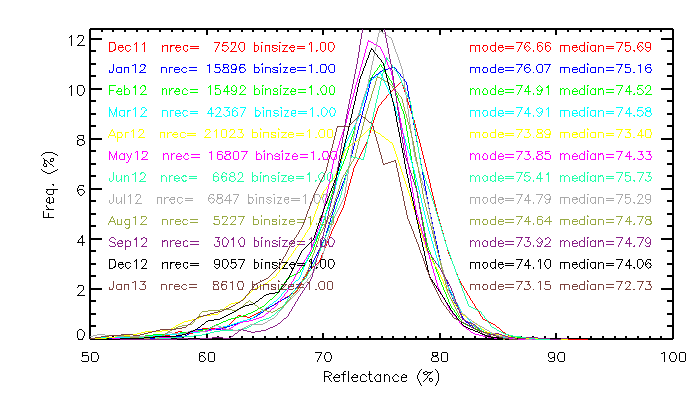 Uncertainty components (from D. Doelling, DCC ATBD)
8
Research
GOES calibration anomaly investigation
GOES Imager band-to-band co-registration error correction
GOES vs. AIRS/CrIS/IASI
Desert-based vicarious calibration for GOES Imager (to be presented later)
Lunar calibration – ROLO vs. M-T model
Combined vicarious calibration method
METOP-A/B AVHRR vis (Chang) (to be presented later)
9
GOES Calibration Anomaly Investigation
GOES-15 Sounder LW radiance anomaly, 29/09/2012-01/10/2012
GSICS GEO-GEO inter-comparison showed the radiance anomaly only occurred at LW channels, Jumped suddenly at ~00:00z – 12:00z on 29/10/12.  The diurnal anomaly reduced and back to normal at 01/10/12.
Root cause: pre-mature change of calibration mode
Calibration Anomaly
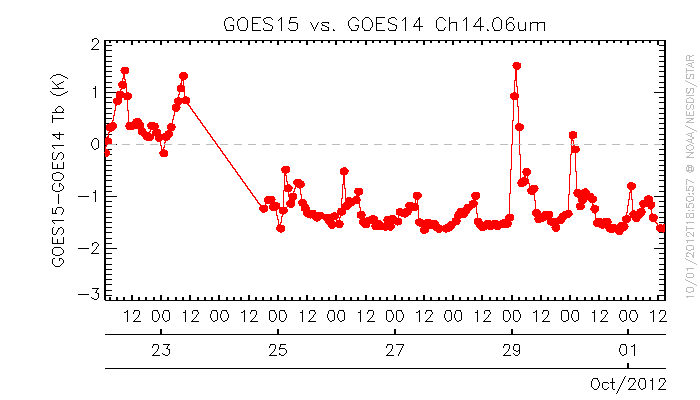 Patch temperature change/variation
10
GOES Imager band-to-band co-registration error correction
Accuracy of Spatial calibration is essential for meaningful interpolation of geophysical parameters and radiance inter-comparison 
Band-to-band co-registration error out of specification can be observed at certain time of day at some GOES Imager instruments due to diurnal heating variation of the optics’ components
Operational correction algorithm is being implemented.
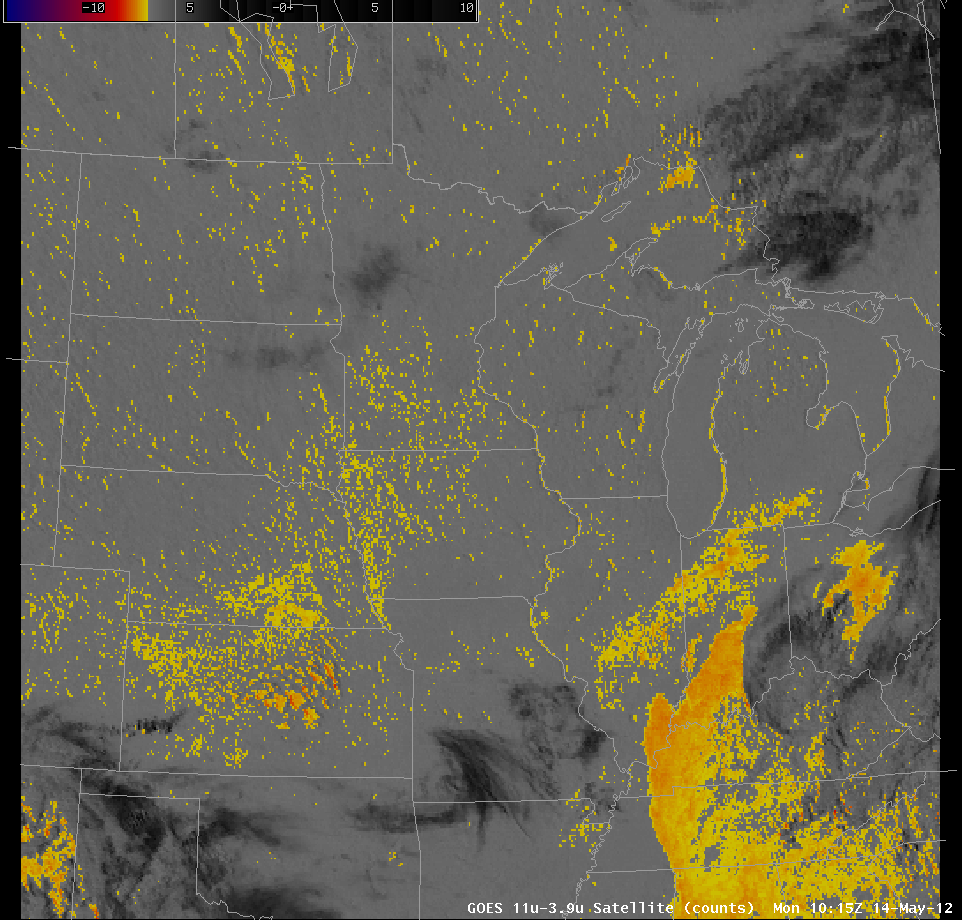 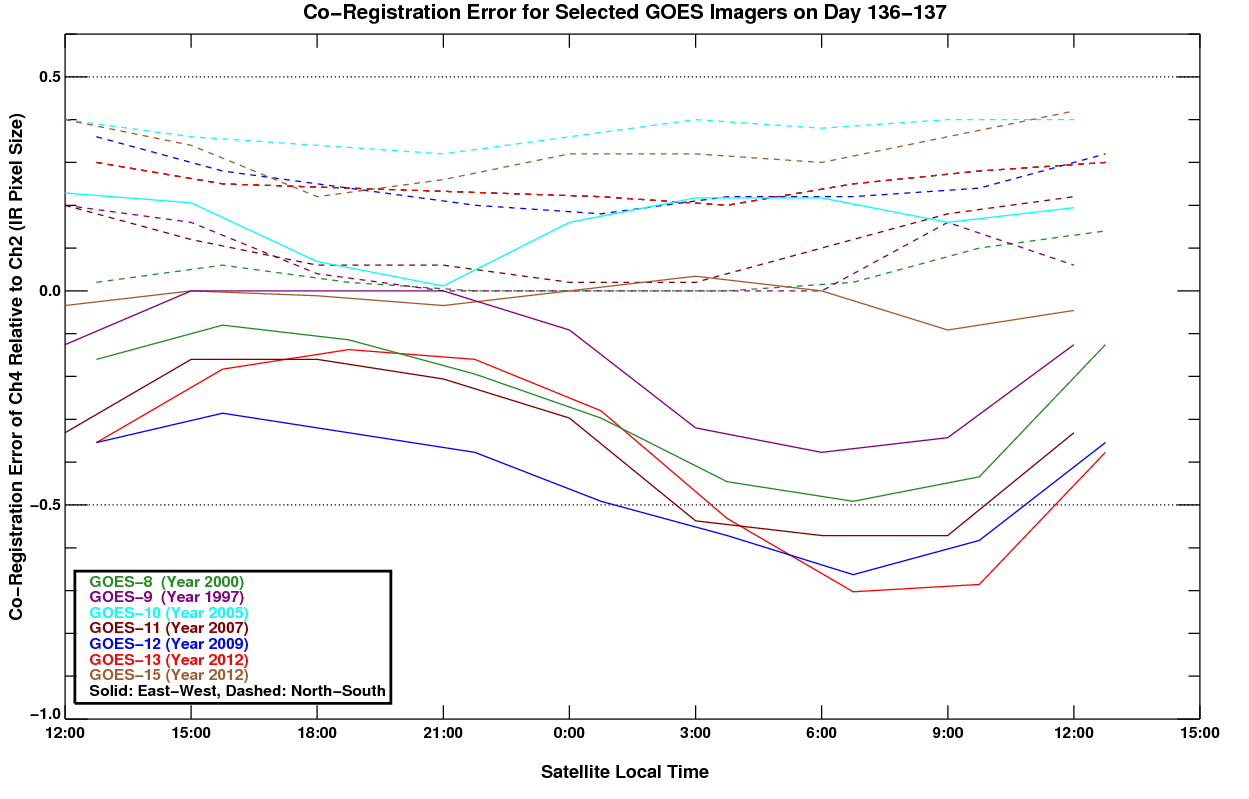 “False” fog products, courtesy of U. Wisc.
Diurnal co-registration errors at G8 thru G15 (by M. Grotenhuis, NOAA/NEDIS/STAR)
11
GOES vs. AIRS/CrIS/IASI Inter-Calibration – long-term monitoring
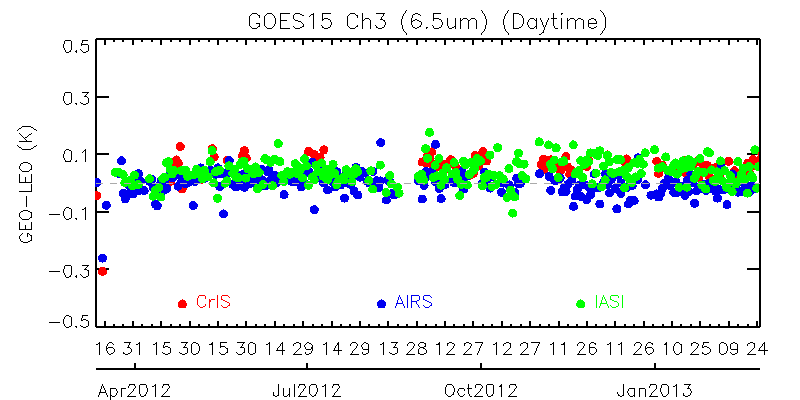 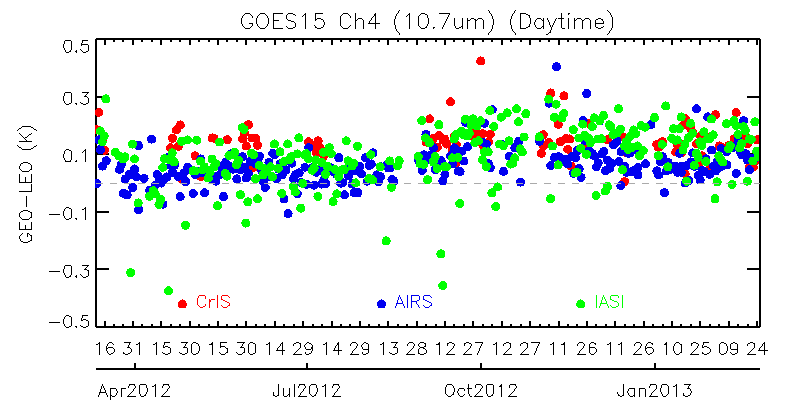 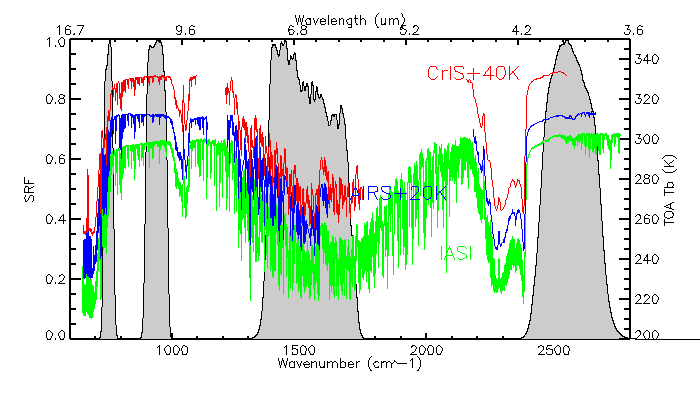 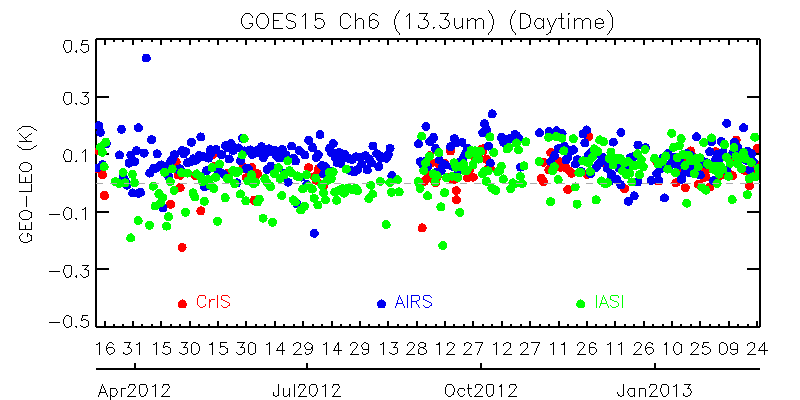 GSICS annual meeting, Williamsburg, VA
12
[Speaker Notes: Consistent diurnal Tb difference in between AIRS and CrIS

The difference among AIRS/CrIS/IASI in general is less than 0.2K

AIRS is slightly warmer than CrIS at ~0.2K at Ch6.5um

AIRS is slightly warmer than CrIS at Ch10.3um, however, the Tb difference seems smaller at Jun-July than Apr-May at night-time data

Among the three GOES IR channels, Tb difference between AIRS and CrIS is smallest at Ch13.3um 

CrIS overall radiometric calibration accuracy is very stable and comparable with AIRS/IASI during the study period]
GOES vs. AIRS/CrIS/IASI Inter-Calibration – Diurnal Variation
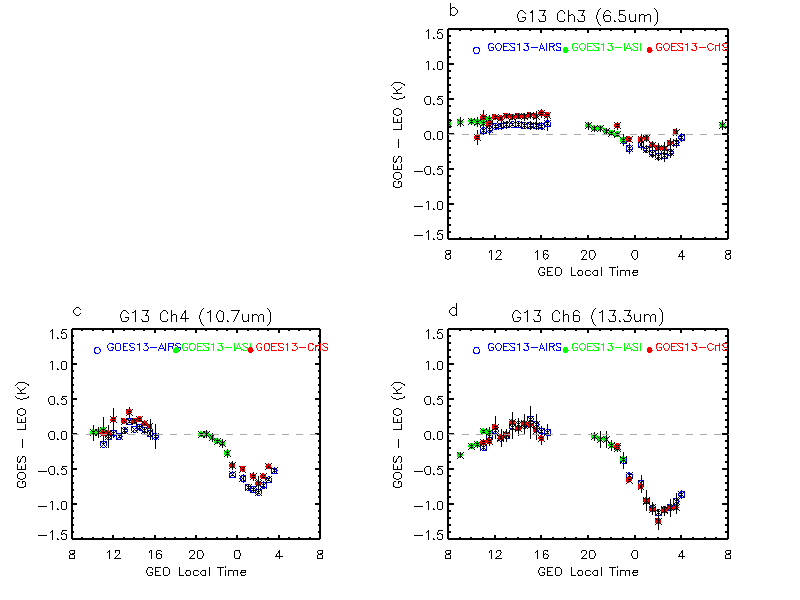 Data:  04/18/2012 – 05/28/2012
[Speaker Notes: Consistent diurnal Tb difference in between AIRS and CrIS

The difference among AIRS/CrIS/IASI in general is less than 0.2K

AIRS is slightly warmer than CrIS at ~0.2K at Ch6.5um

AIRS is slightly warmer than CrIS at Ch10.3um, however, the Tb difference seems smaller at Jun-July than Apr-May at night-time data

Among the three GOES IR channels, Tb difference between AIRS and CrIS is smallest at Ch13.3um 

CrIS overall radiometric calibration accuracy is very stable and comparable with AIRS/IASI during the study period]
GOES vs. AIRS/CrIS/IASI Inter-Calibration – day/night difference
GSICS annual meeting, Williamsburg, VA
14
[Speaker Notes: Consistent diurnal Tb difference in between AIRS and CrIS

The difference among AIRS/CrIS/IASI in general is less than 0.2K

AIRS is slightly warmer than CrIS at ~0.2K at Ch6.5um

AIRS is slightly warmer than CrIS at Ch10.3um, however, the Tb difference seems smaller at Jun-July than Apr-May at night-time data

Among the three GOES IR channels, Tb difference between AIRS and CrIS is smallest at Ch13.3um 

CrIS overall radiometric calibration accuracy is very stable and comparable with AIRS/IASI during the study period]
Desert Calibration
Seasonal variability
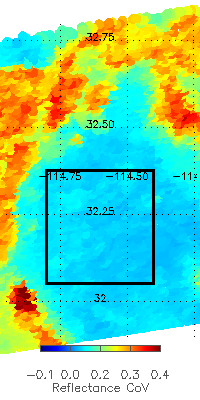 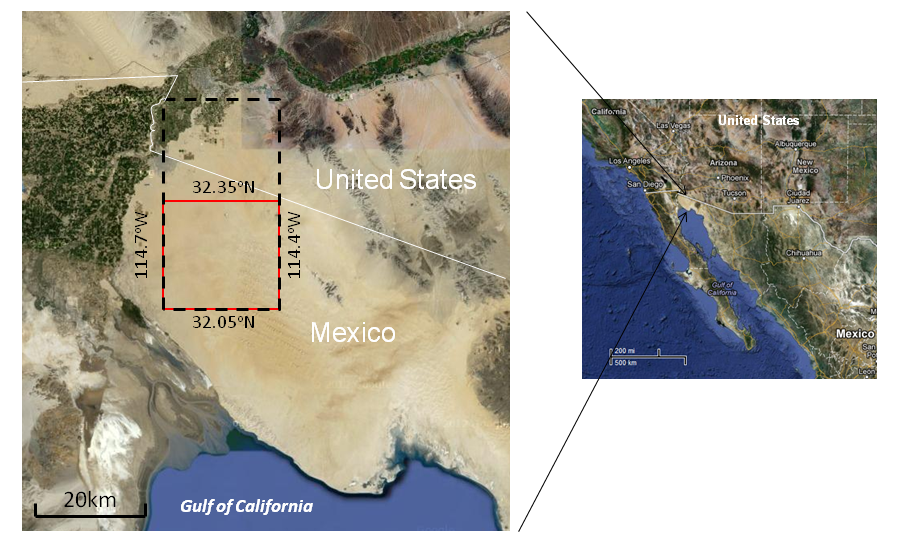 GOES image
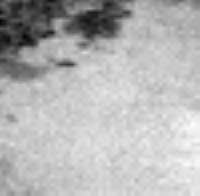 [32.05N-32.35N,  114.4W-114.7W]
25 pixels
15
Lunar Calibration: MT vs. ROLO model
Miller-Turner model, an independent lunar irradiance model (Miller and Turner, TGRS, Vol. 47(7), 2009)
Hyperspectral, covering 0.2-2.8um with 1nm resolution
Benchmarked against observation and ROLO model
Publically available
Relative calibration
Doesn’t account for lunar libration impact
Difference between MT and ROLO model <5%
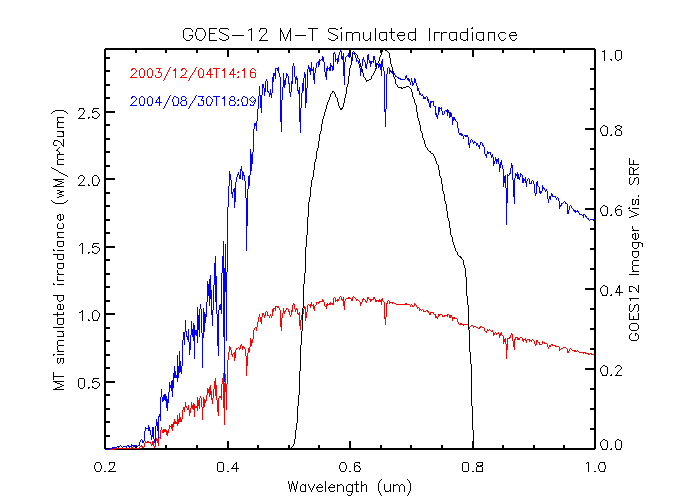 16
Obs-MT vs Obs-ROLO
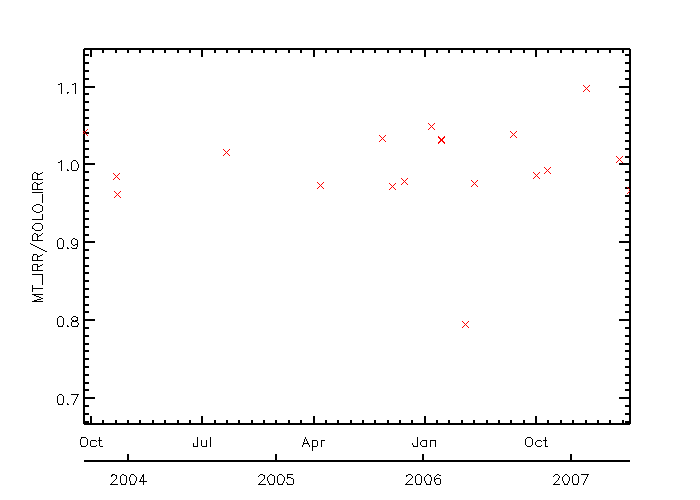 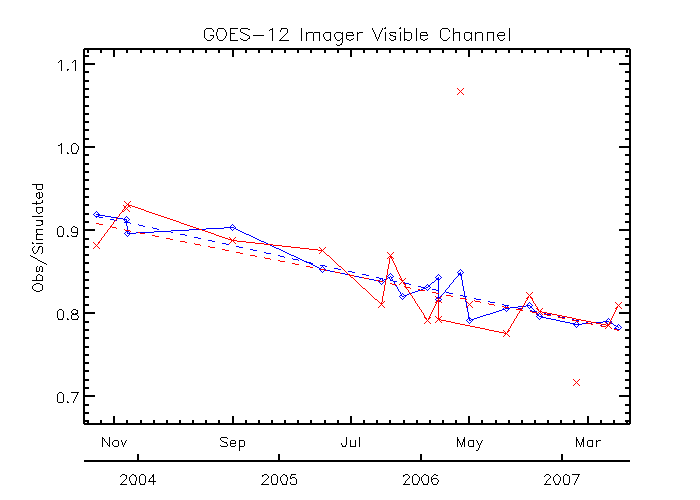 Two moon images observed on 02/14/2006 at ~1 hour difference (in the dark circles)
The MT Irr./ROLO Irr. ratios at the two observations are identical (right)
The consistent large obs/simulation ratios with both simulations (left) indicate that the ratio difference comes from the observation variation,  most likely due to the impacts of incident angle dependent scan mirror reflectance and variation in space background.  
Trending uncertainty using the 20 observations
MT: 2.5%,  data with phase angle (>5o and <60o) excluded.
ROLO: 1.3% , all the 20 data.
[Speaker Notes: 1. Confirmed that the relative large variation of the obs/simulation ratios at the one-hour-different-observation-pairs is attributed to the uncertainty in the GOES measurements.
2. GOES Trending uncertainty with current MT model result is larger than that of ROLO results (2.5% vs 1.3%, k=1)
3. Confirmed that when phase angle (>5 and <60) excluded, MT and ROLO irradiance difference is within 5%, however, the difference seems phase-angle dependent.]
MT vs. ROLO
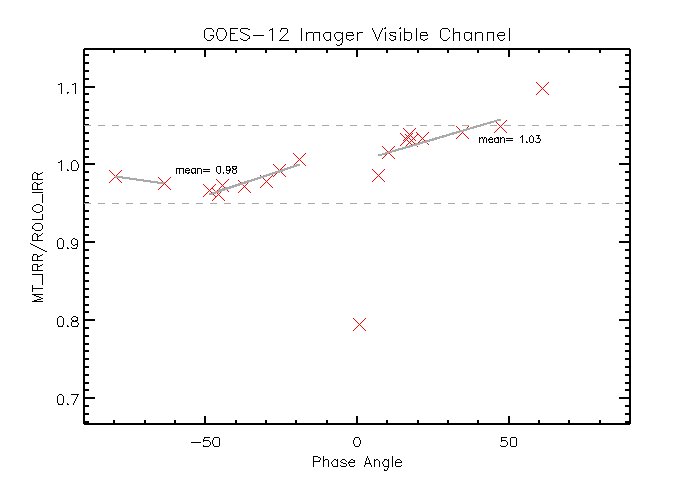 Confirmed that the MT and ROLO model irradiance difference is <5% if abs(phase angle) is within the range of [5 , 60]

In this case, the difference seems phase angle dependent
Combined  Vicarious Calibration Algorithm
average the daily degradation at monthly scale
Anchor the smoothed trending with one GOES-MODIS inter-calibration result
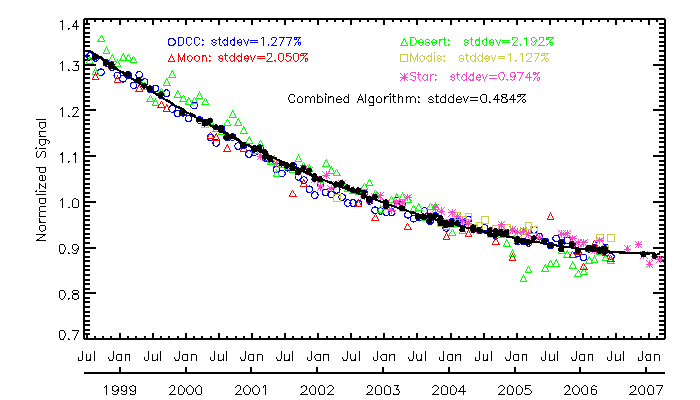 Fit with a quadratic function
Recursive filtering algorithm to remove the outliers
19
Metop-A/B AVHRR VNIR Calibration
Details presented by Dr. T. Chang on 03/04/2013
20
Actions
Actions
GOES instrument information (Action…)
21
Outlook
GOES-R ABI
To be launched in 2015
ABI covering 16 spectral channels, 6 VNIR + 10 IR, onboard calibration for solar reflective channel, improved spatial resolution
NPP/JPSS instruments
CrIS   Aqua
VIIRS  MODIS
Metop-B/IASI  Metop-A/IASI
Challenging
Bridging the multiple references
22
Summary
Operation status
normal
Looking forward to the operation for the GOES GEO-LEO IR products
MT model is valuable to validate the ROLO results
Combined method can improve the relative calibration accuracy better than 0.5%. 
Need to continue to work on the absolute calibration (traceable to Aqua MODIS) of current existing vicarious calibration methods
NPP and Metop-B provide more opportunities.
Distractions – bridging over the multiple reference requires thoroughly understand the calibration differences on all-sky data at various temporal scales, from diurnal to long-term scales.
23